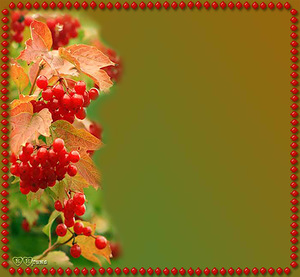 «Я присвятила Україні усе своє життя»
Підготував учень 8 класу
Фаївської загальноосвітньої школи І-ІІ ступенів 
Савченко Віталій
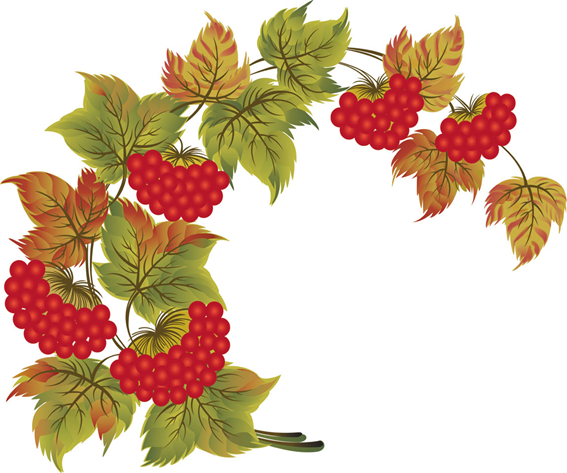 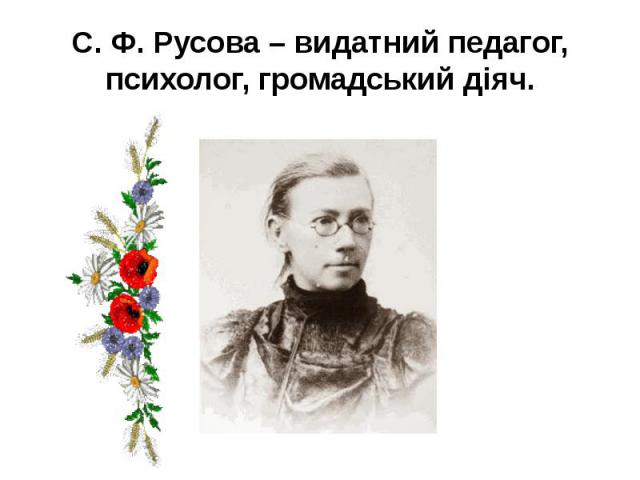 Бути гарним педагогом – це бути
справжнім інформатором майбутнього
життя України, бути апостолом Правди і Науки
Софія Русова
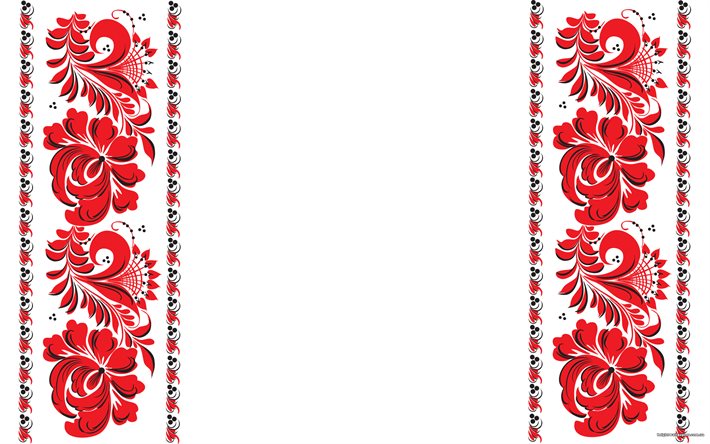 Софія Федорівна РУСОВА – ВИДАТНИЙ ПЕДАГОГ,
 ПСИХОЛОГ, ГРОМАДСЬКИЙ ДІЯЧ
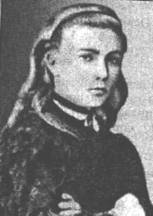 (18 ЛЮТОГО 1856 – 5 ЛЮТОГО 1940 )
Софія Федорівна Русова –  уродженка с. Олешня Ріпкинcького району,на     Чернігівщині
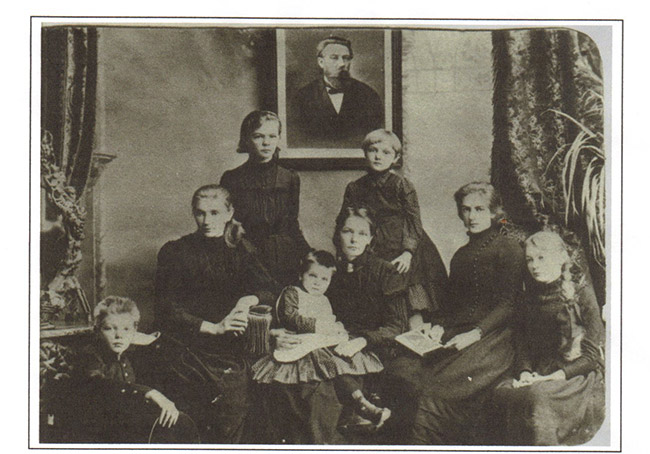 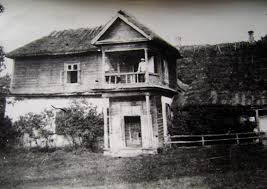 Душа дітей, їх задоволення — от що чарувало мене. Відкриття дитячого садка в Києві
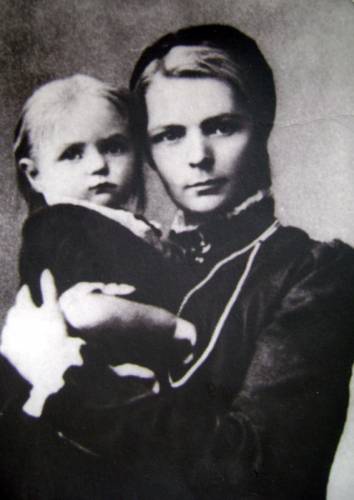 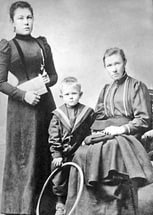 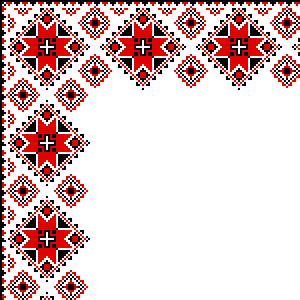 “Олександр  Русов, - як писала Софія Федорівна,-  перший відкрив мені красу української народної пісні, заговорив до мене українською мовою і без довгих промов і пояснень збудив у мене ту любов до нашого народу, що вже ніколи не покидала мого серця й керувала всією моєю працею довгі літа”.
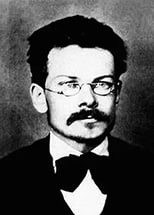 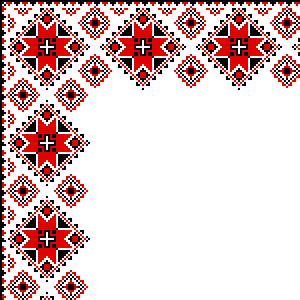 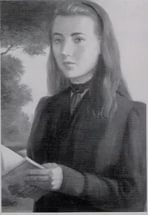 «Скільки разів пізніше я каялася, коли буденна педагогічна праця мене не задовільняла! Скільки разів я залишала її, шукала задоволення в літературній роботі, але для цього мені не вистачало здібностей, а життя знову в різних обставинах кликало мене до цієї «педагогіки»
Рідна мова, — твердить Софія Русова, — це є перша політична і соціально-педагогічна вимога кожного народу. Тільки рідна школа може виховати громадянську свідомість, почуття своєї людської гідності.
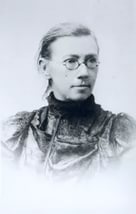 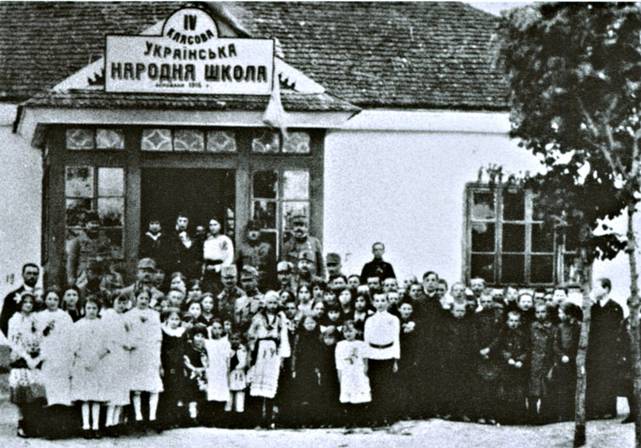 Той народ, який 
не має своєї школи, 
приречений на пригноблене, безславне існування, культурний занепад.
«Хай на  стіні майбутньої рідної школи висить портрет великого апостола правди і науки Тараса Шевченка»
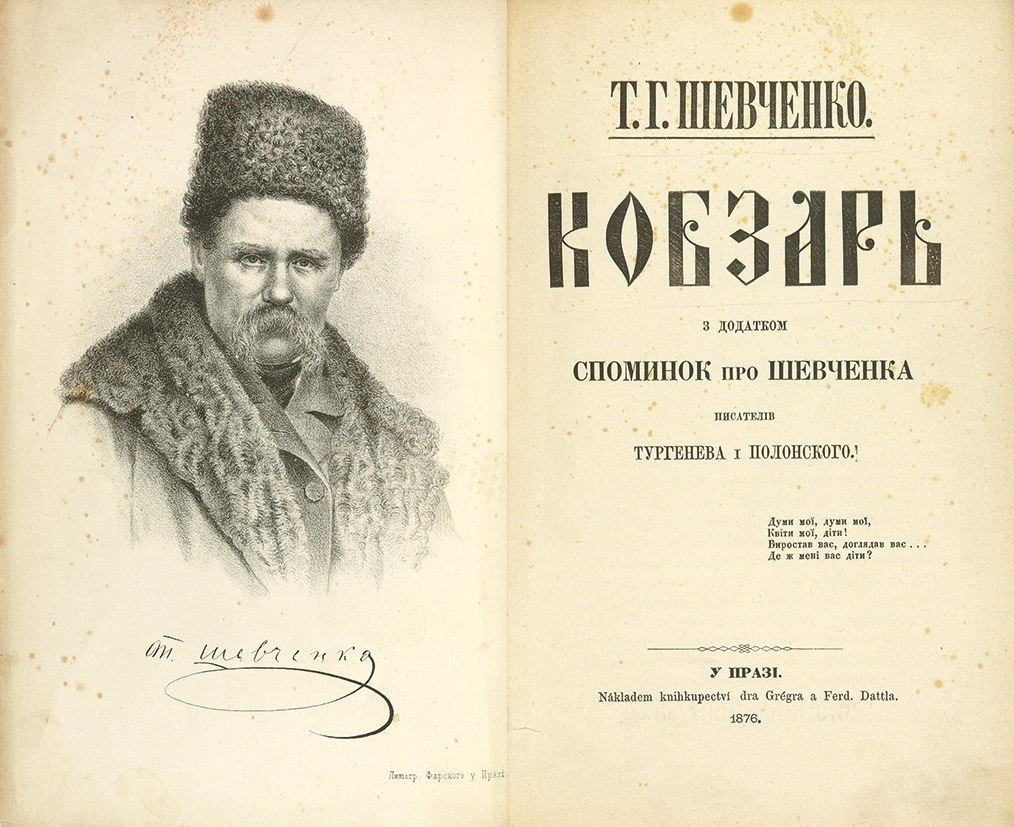 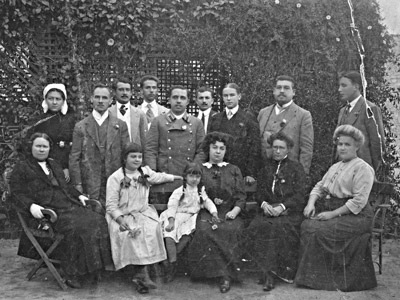 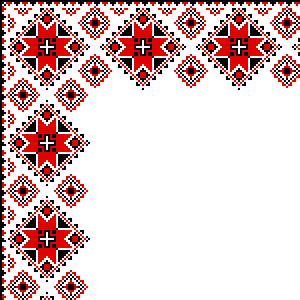 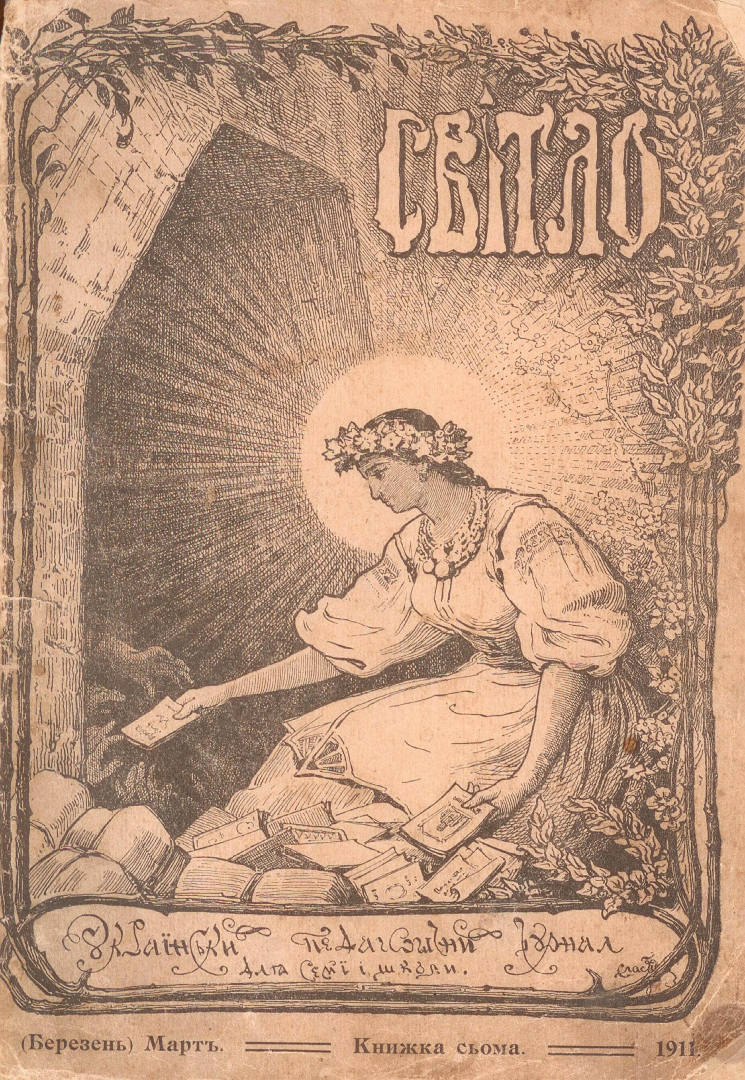 “Світло”, перший україномовний педагогічний часопис, співредактором якого була і сама Софія Федорівна
Педагогічні видання Софії Русової
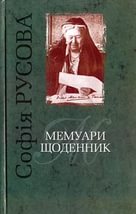 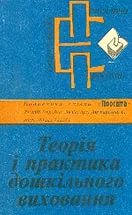 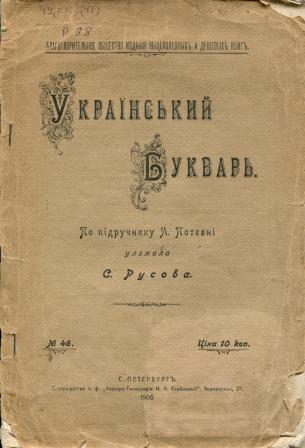 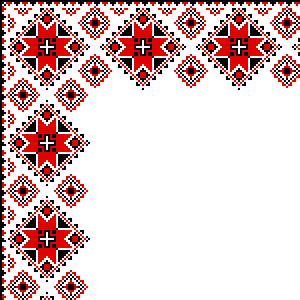 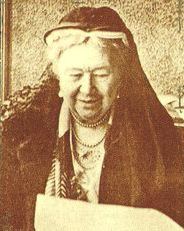 …Прийміть мене як друга, щирого,
Відданого, в вогонь і воду…
Але свою незалежність на порозі
Смерті не віддам.
«В руках учителя національної школи майбутність народу,бо діти, які вийдуть зі школи, мають бути  каменярами  у відбудові молодої української держави…»
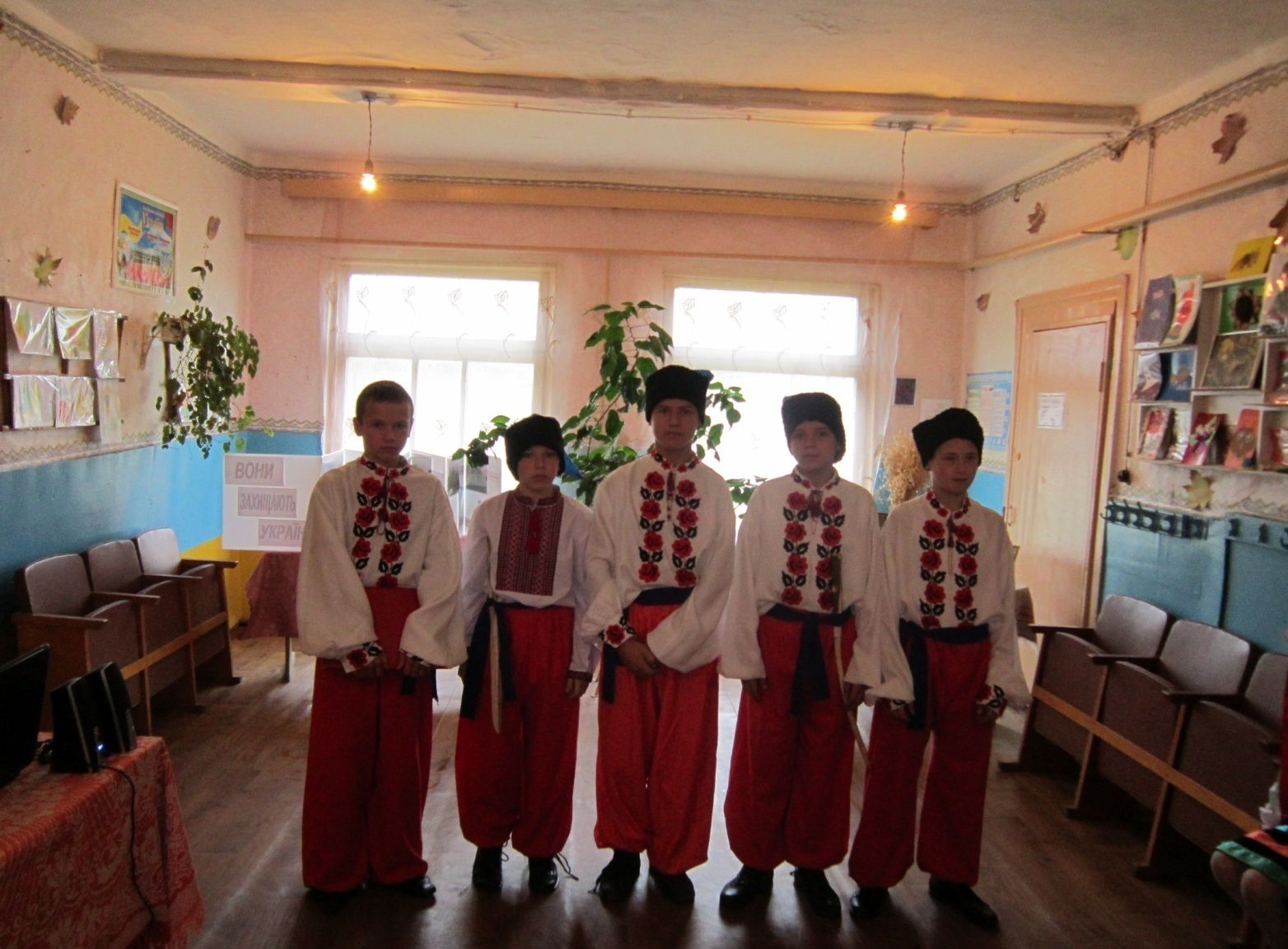 «Українська дитина , занадто вразлива; до неї треба підходити з ласкою, привернути її до себе повагою до її індивідуальності. Треба збудити її цікавість, тоді виявиться талановита вдача дитини й озветься глибока чуйність».
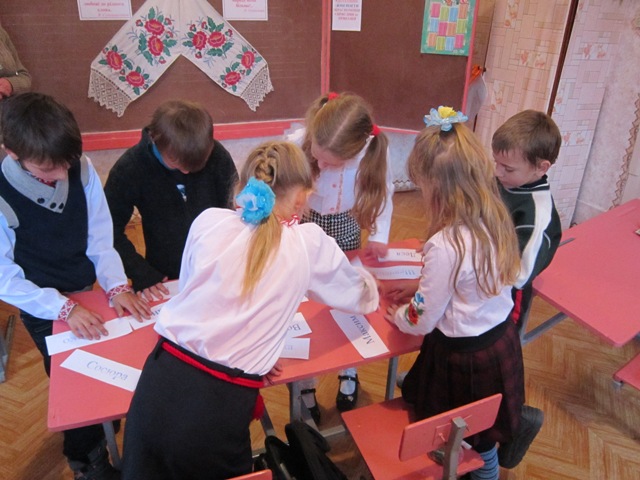 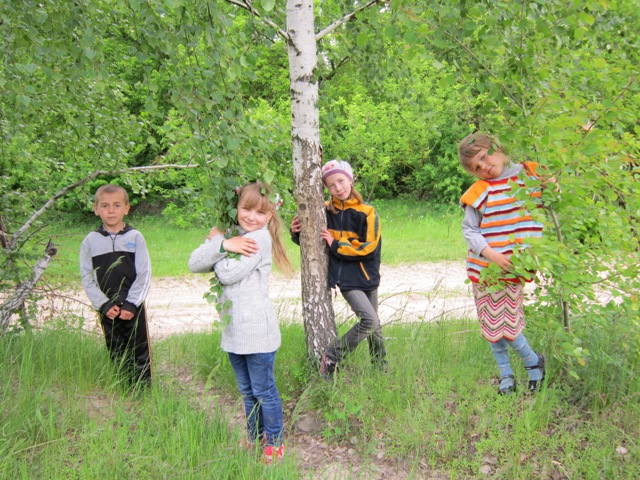 «В наші часи бути гарним педагогом — це бути справжнім реформатором життя України, бути апостолом Правди і Науки. Тільки великими зусиллями Україна матиме чесних діячів-патріотів»
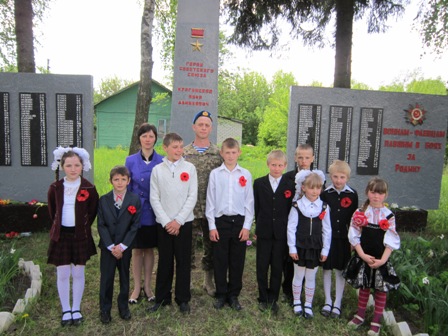 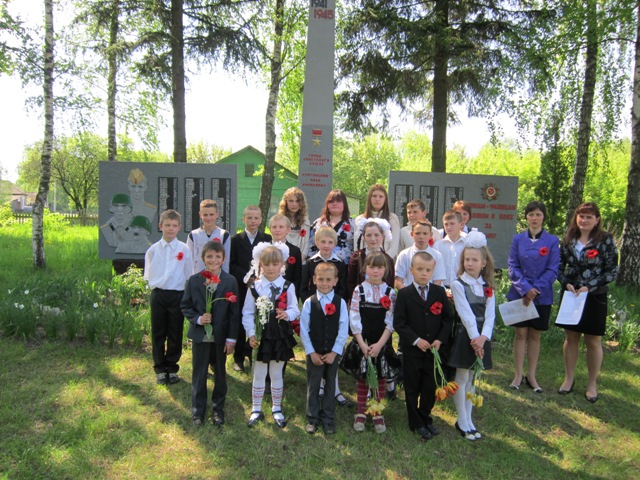 Дякую за увагу